Asymmetry is an Abnormal Finding
The slides are properties of
Dr. Thomas Forest, Dr. Dennis Campbell, 
Dr. Todd Hubbard, and Dr. Perry Rush
Certified Advanced Blair Instructors
They are not to be copied nor distributed
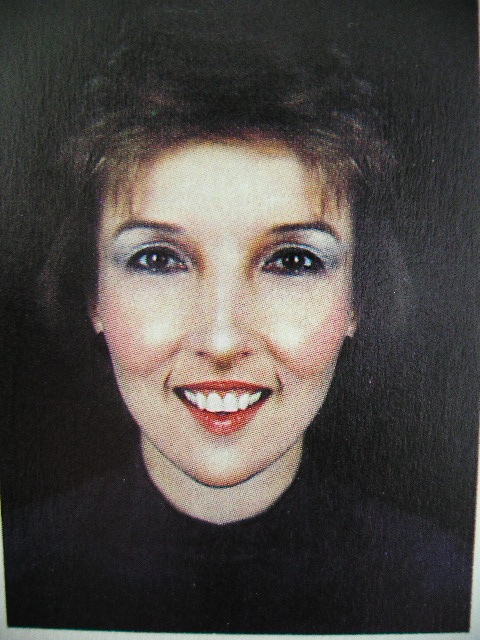 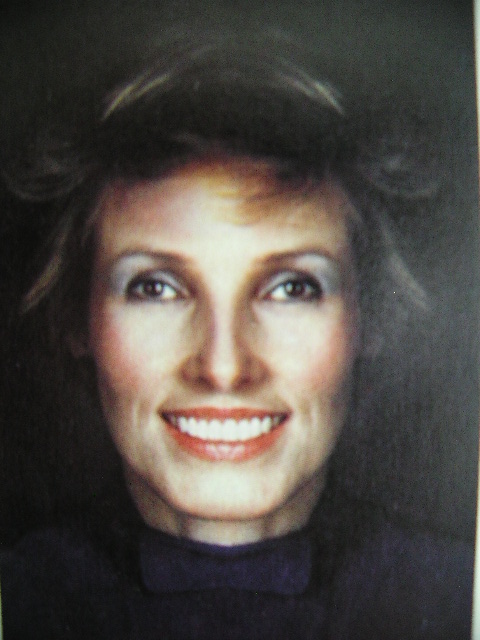 Jenny
Anne
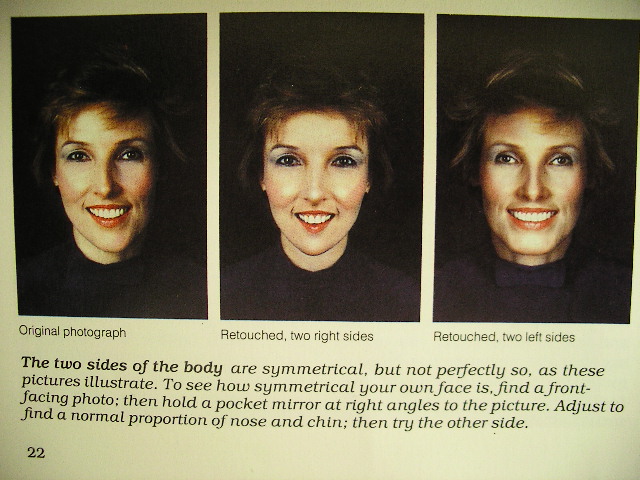 Jenny Anne
Jenny
Anne
Dr. William G. Blair, D.C., Ph.C.
Based on his meticulous x-ray studies, Dr. Blair came to certain conclusions:
The right and left side are not symmetrical.
Opposing surfaces of the joints do match.
Therefore Dr. Blair surmised:
Dottie Blair, Progress in Chiropractic by Steven J. Boyle
Dr. William G. Blair, D.C., Ph.C.
“We are not looking for the perfectly straight spine, we are looking for the perfectly articulated spine.”
Dottie Blair, Progress in Chiropractic by Steven J. Boyle
Study this picture!
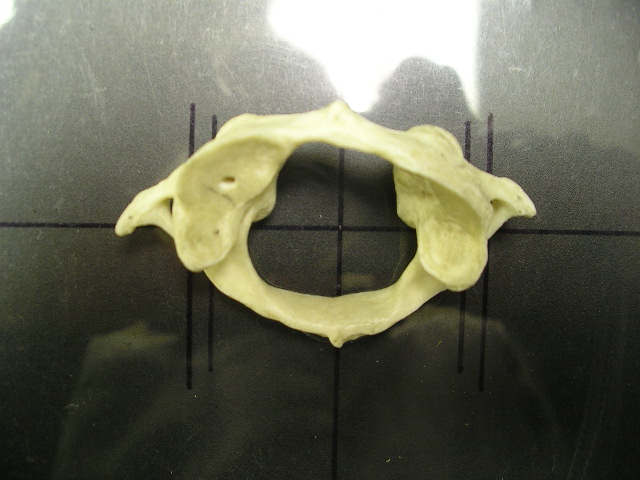 Notice how asymmetrical  the atlas is!
And this picture!
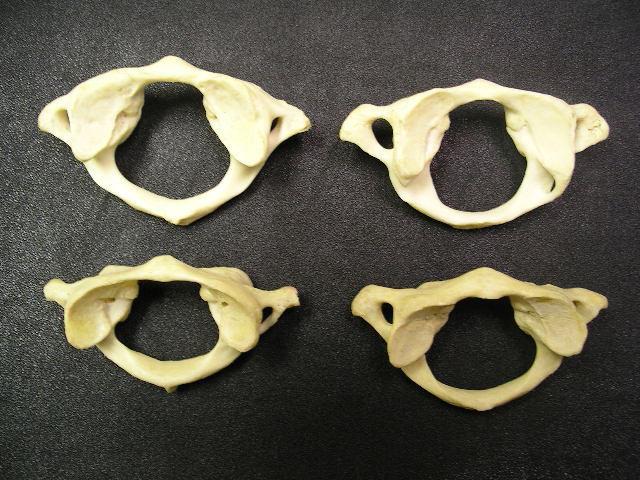 Notice how asymmetrical they are!
And this picture!
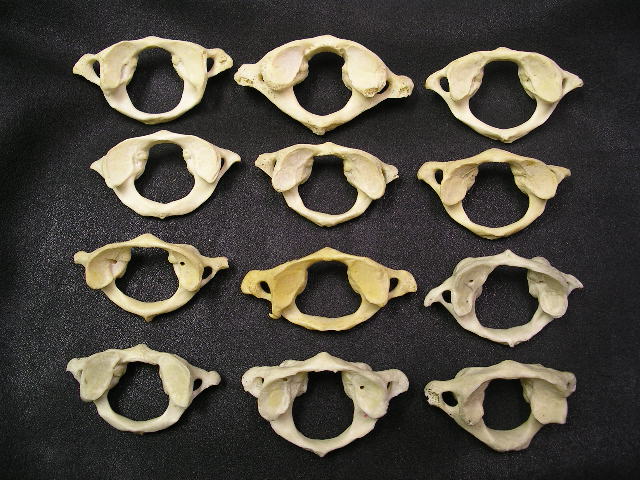 ..and the implications to chiropractic
analysis! (X-ray,
 boney, muscle,
 and motion palpation)
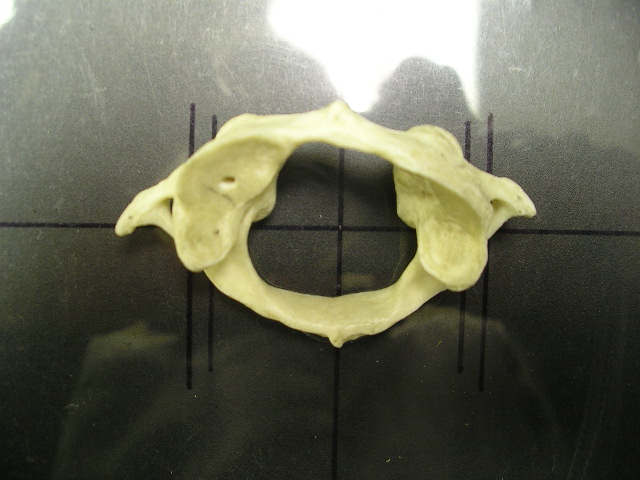 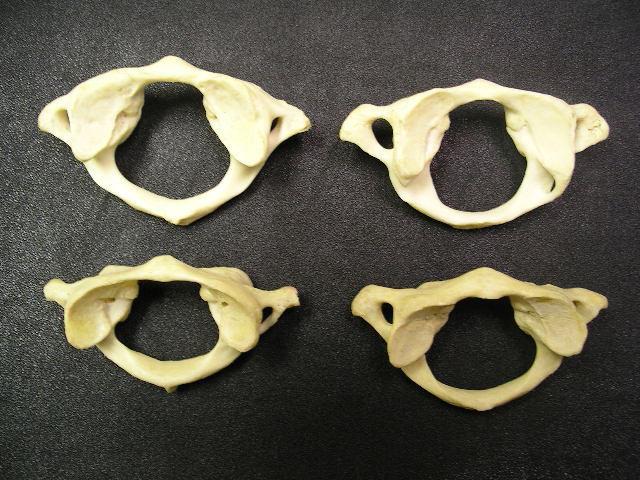 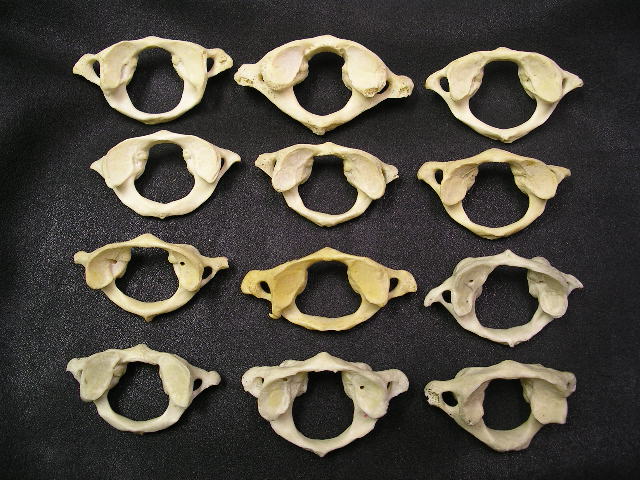 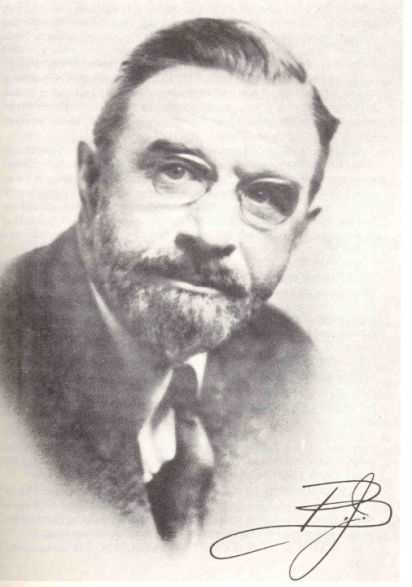 From 1930 until his death
 B.J. placed great emphasis on the 
 upper cervical spine.
B.J. was constantly researching
 better ways to improve the 
 the science of vertebral subluxation 
 analysis and correction.
The B.J. Palmer Spinographic 
Research Department published
  numerous articles identifying 
the effect of  “malformations” 
on x-ray misalignment interpretation.
B.J. on Malformations
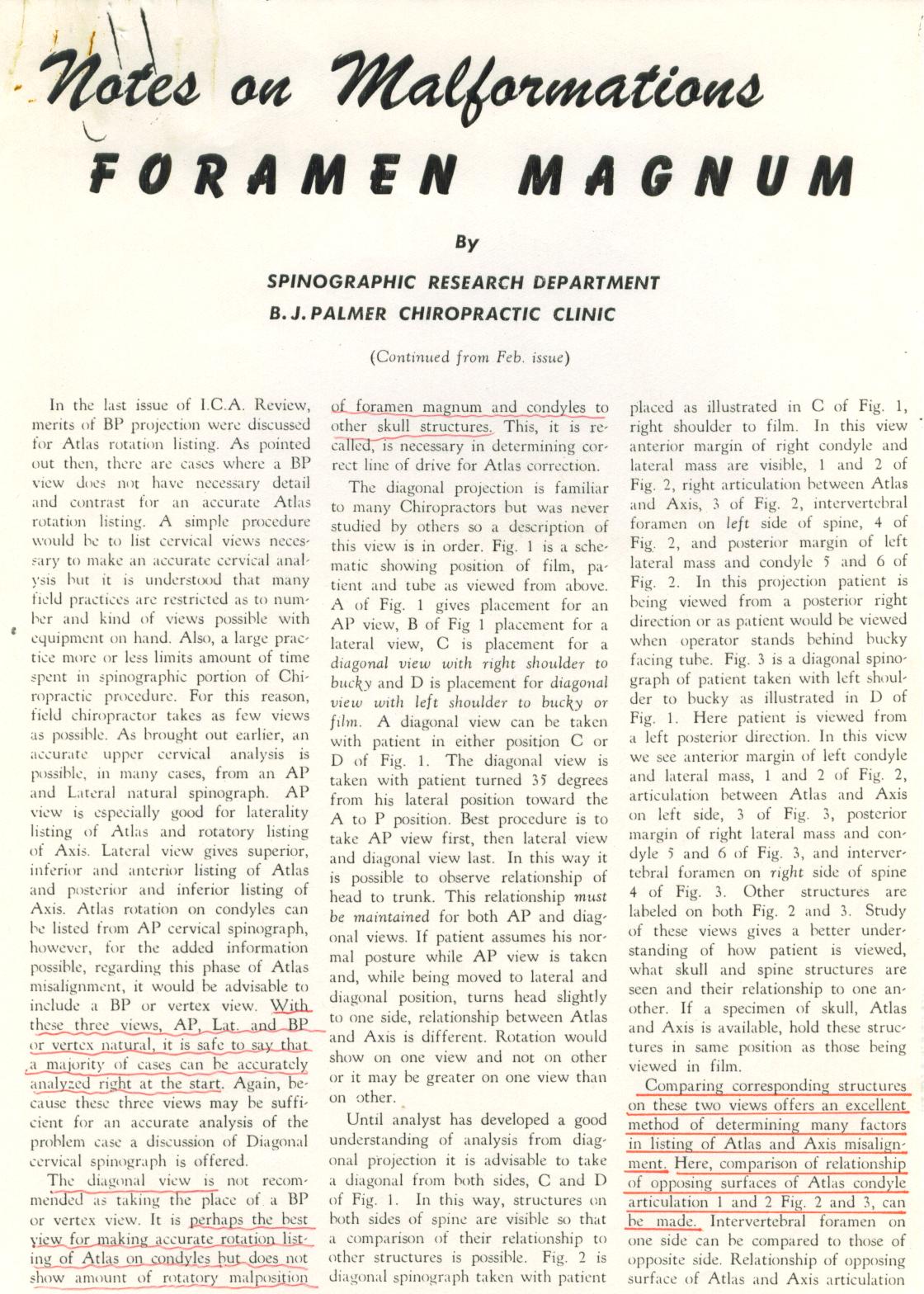 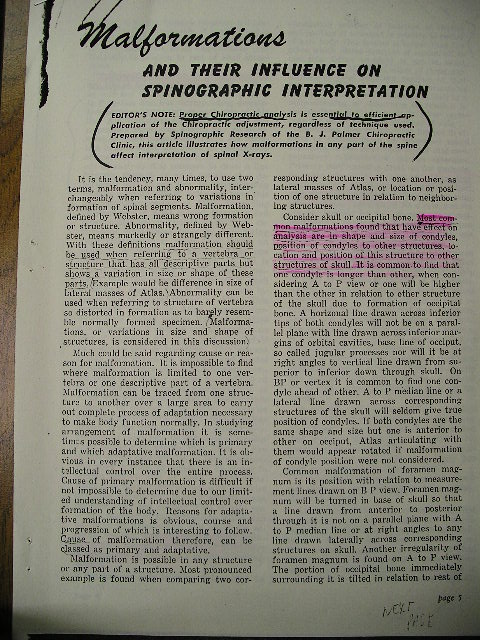 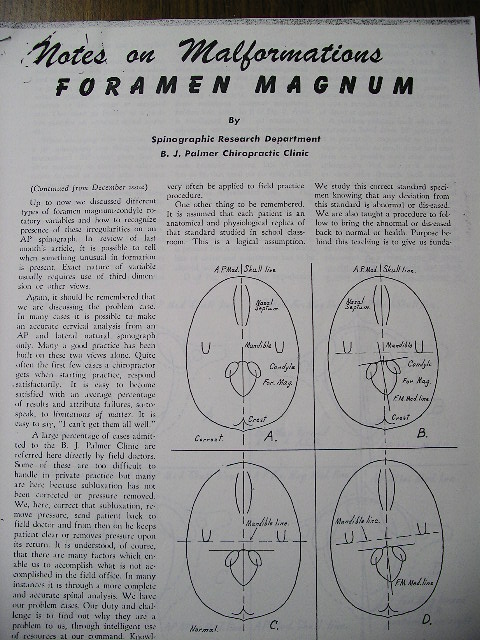 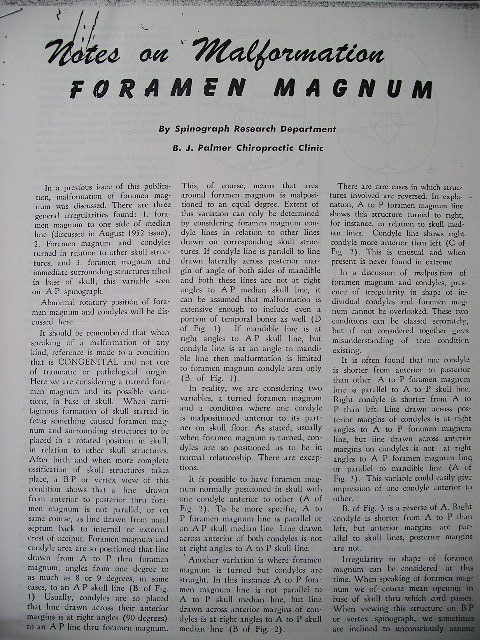 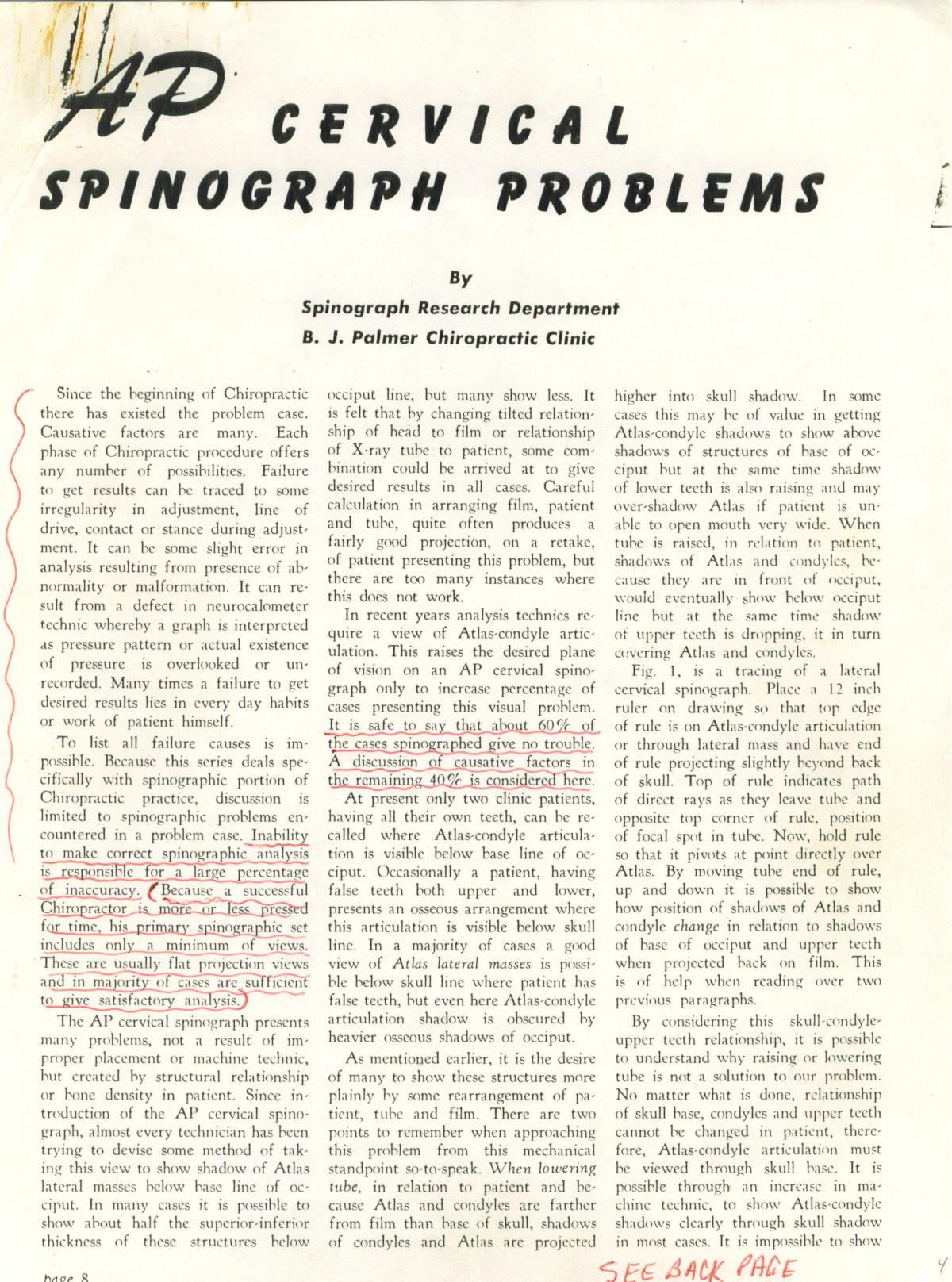 “Inability to make correct 
spinographic analysis
is responsible for a large 
 percentage of inaccuracy”
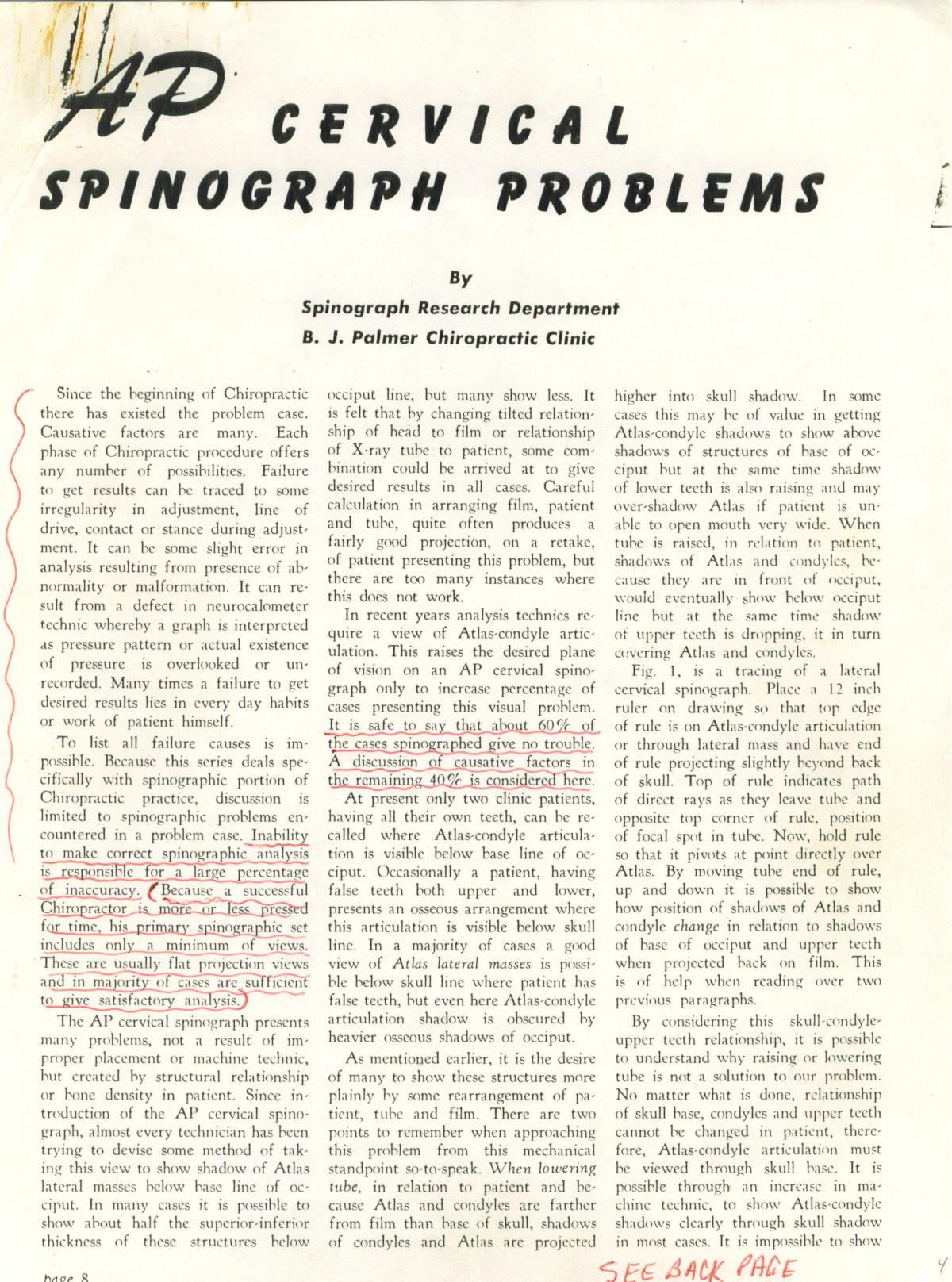 “It is safe to say that about 60%
 of the cases spinographed 
 give no trouble.”
“A discussion of causative
 factors in the remaining 
40% is considered here.”
William Blair, D.C., 
 continued to research the
 influence of malformations
 on spinographic interpretation
 and developed some promising 
 solutions.
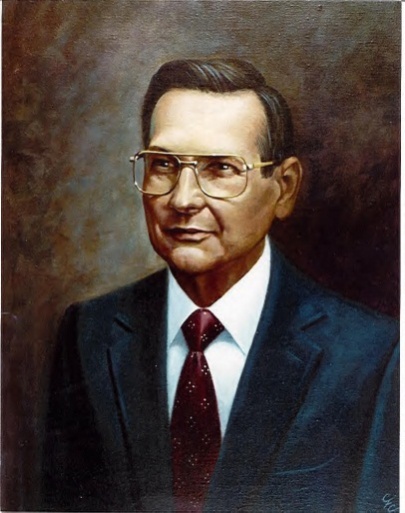 For his contributions and discoveries
Palmer College awards him:
Daniel David Palmer
 Scientific Award
Doctor of Philosophy of
 Chiropractic Degree
Malformations of the
 Foramen Magnum..
...and their influence on 
Vertebral Subluxation analysis
In many ways when two
vertebra meet at the 
 articulation they are
 “many times” mirror 
images to each other.
The antero lateral
 margins are very reliable
 areas for seeing 
misalignment but are not 
seen on standard x-rays.
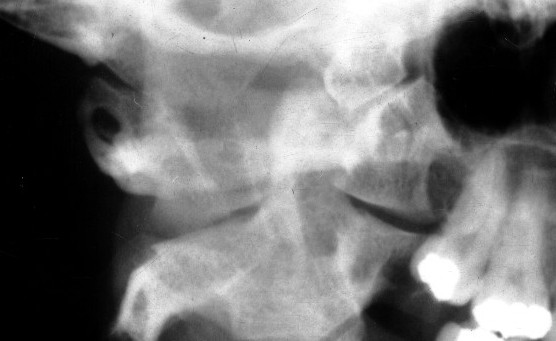 The atlanto-occipito joint 
will have matching slopes..
and matching convexities/concavities.
Convergences also match:
If the right condyle
 converges 30 degrees..
..the right atlas 
superior articular 
surface will also
 converge 30 
degrees.
If the left 
condyle is small
If the right 
condyle is large
The left sas of atlas will 
be sized to match it
The right sas of atlas will 
be sized to match it.
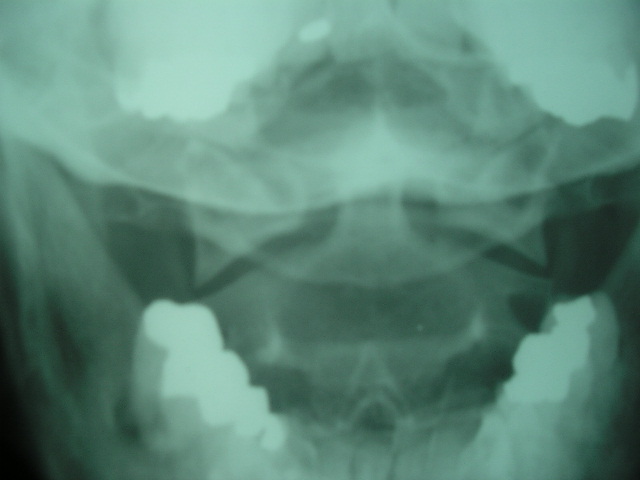 Wedge lines often indicate laterality
(Right atlas laterality)
Some malformations affect the wedge line 
 and give a false laterality.
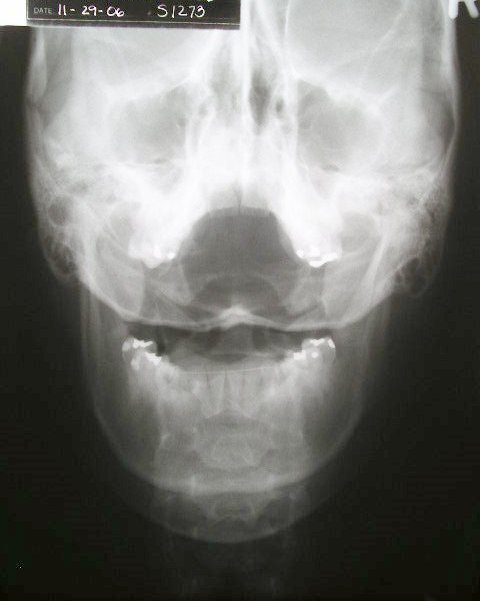 Short condyle
This malformation
 affects the wedge
line.
And that affects 
laterality (and
rotation)
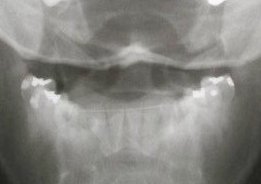 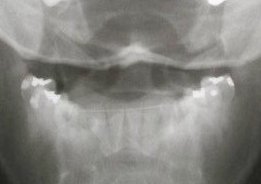 -B.J.
Innate Adaptation to the short condyle
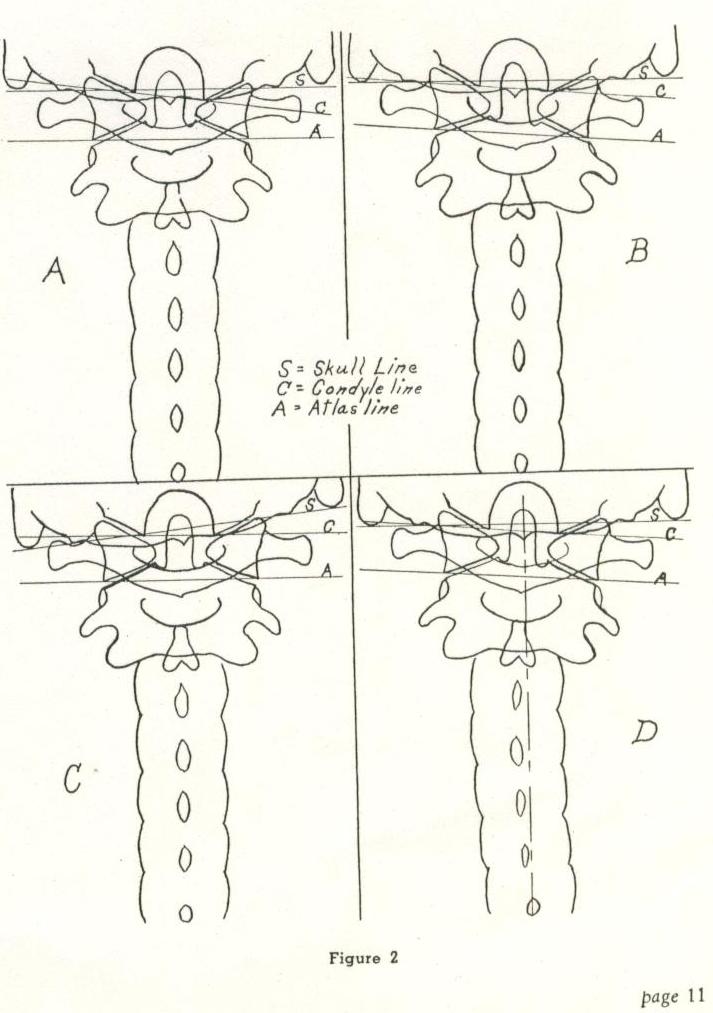 Taller C2
 superior
 articular 
 surface on
 side of short
 condyle
Taller lateral
 mass on side
 of short
 condyle
.
Scoliosis
 toward side
 of short 
 condyle
Head tilt to
side of short
condyle
.
.
.
.
.
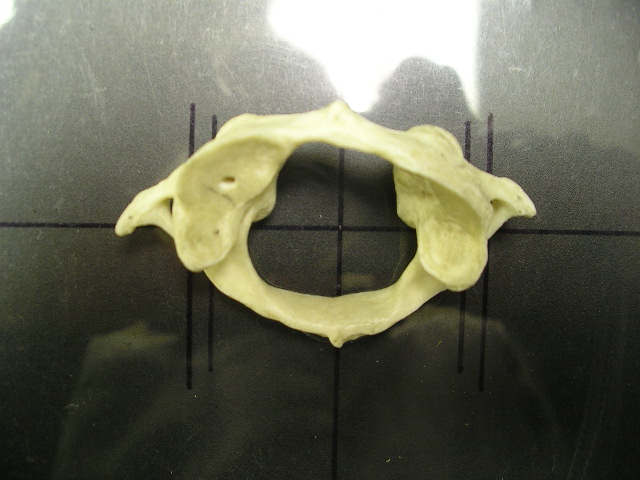 Malformation of Atlas: Palmer College Study
                     (Real bone specimens)
Difference in lateral width of lateral masses…..31 of 35
Length of posterior arch different……………………..25 of 35
Length of transverse processes different………..25 of 33
When atlas viewed with no rotation more of
 anterior root of transverse was visible on
 one side than the other………………………………………….26 of 35
How would this palpate?
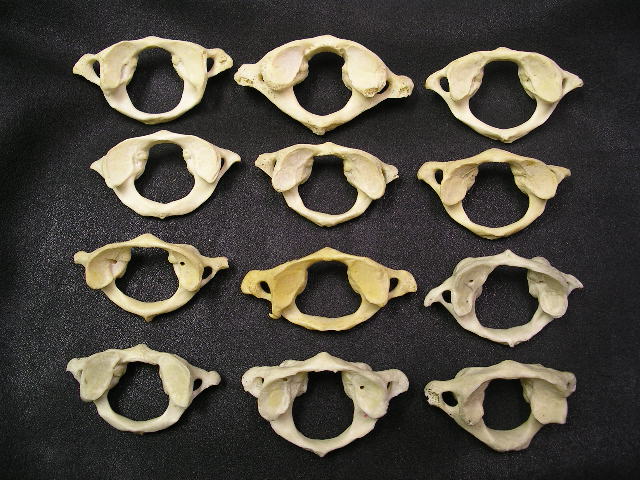 Right laterality?
How would this palpate?
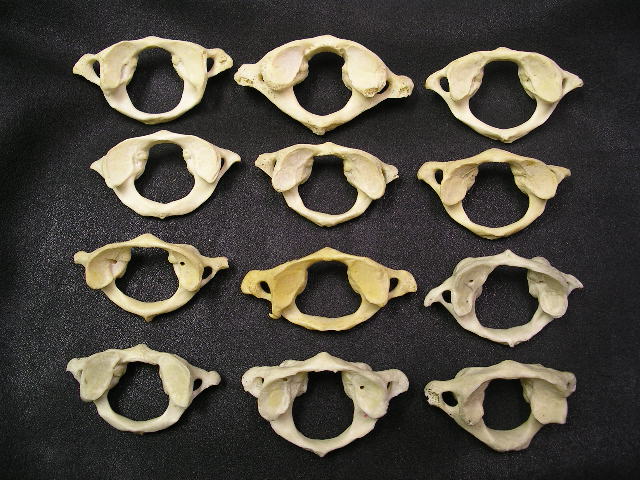 Left laterality?
How would this palpate?
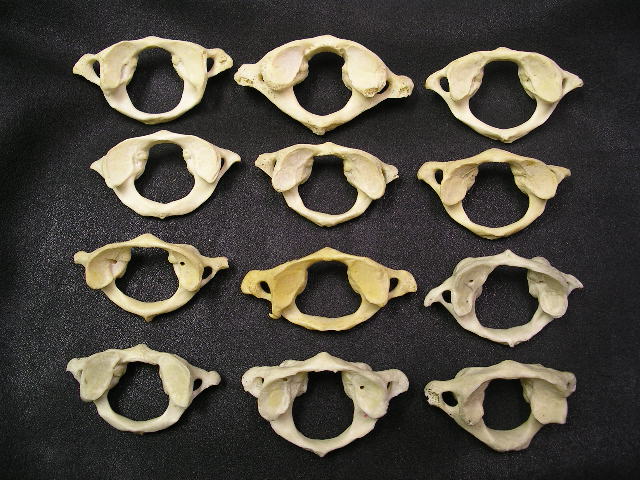 Anterior on the left?
Supine Blair CT images
Drs. Dennis Campbell and Tom Forest worked with Truxton Radiology in Southern California in an attempt to take the first CT Blair Images.
Since these  types of analytical images of the craniocervical junction (CCJ) had not been taken via CT, a method of garnering Blair protracto views was necessary. A method of 64 slice, .5 mm was utilized on the following images. More recently, seated CBCTs are being used by many Blair doctors.
CT view upright
THE BASE POSTERIOR WAS CUT THROUGH THE CONDYLES.
Flipping the image horizontally allowed for a view of the r. ao joint=rpv
THIS SPECIMEN IS ABOUT AS SYMMETRICAL AS YOU WILL FIND!
THIS SPECIMEN IS ABOUT AS SYMMETRICAL AS YOU WILL FIND!
NOTE ANTERIOR LEFT CONDYLE, UNEVEN CONDYLE CONVERGENCE, AND A TURNED FORAMEN MAGNUM!
Which way will the atlas move, anterior or lateral?
Centered axis spinous
Note spinous of C-2 is left of center, which would coincide with left turned foramen magnum.
Note posterior tubercle is right- aligned with turned foramen magnum, but left C-2 spinous (look at left C-2 ALS) does not align with posterior tubercle.
Note posterior tubercle is right- aligned with turned foramen magnum, but left C-2 spinous (look at left C-2 ALS) does not align with posterior tubercle.
Note posterior tubercle is right- aligned with turned foramen magnum, but left C-2 spinous (look at left C-2 ALS) does not align with posterior tubercle.
Certain parts of the vertebral joint
 margin can reveal much 
 about how the vertebra has
 misaligned.
…the body is extremely capable of 
 precision design…
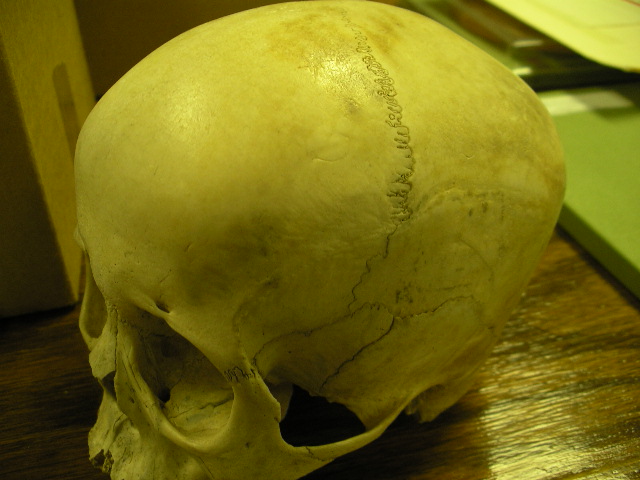 …when putting adjoining  
 structure together.
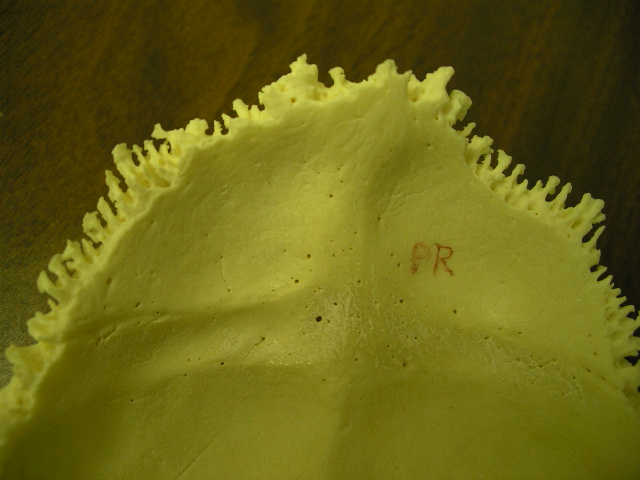 Of billions of skulls on the planet,
  will any exactly match this one?
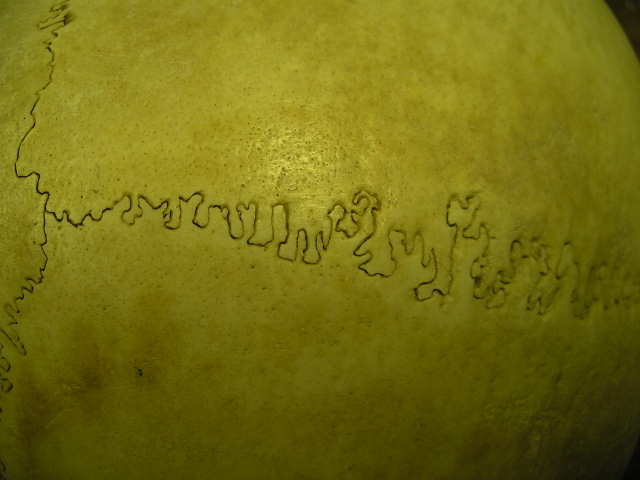 And yet, there are areas where
 boney structure comes together
that will match precisely.
Certain areas of vertebral joints
 also match precisely.
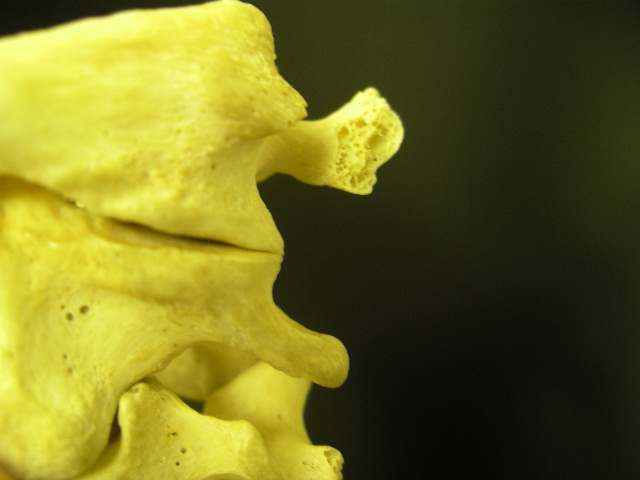 A study of vertebral articulations
 reveals examples of matching exactness.
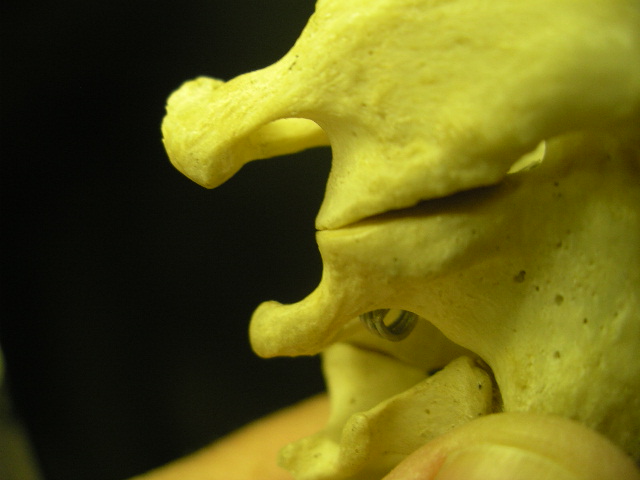 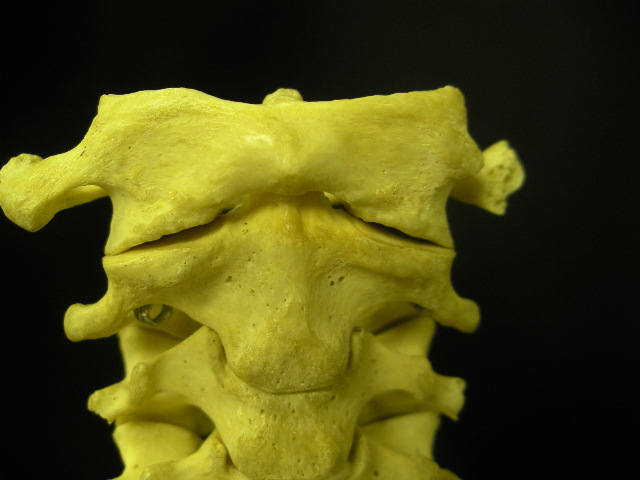 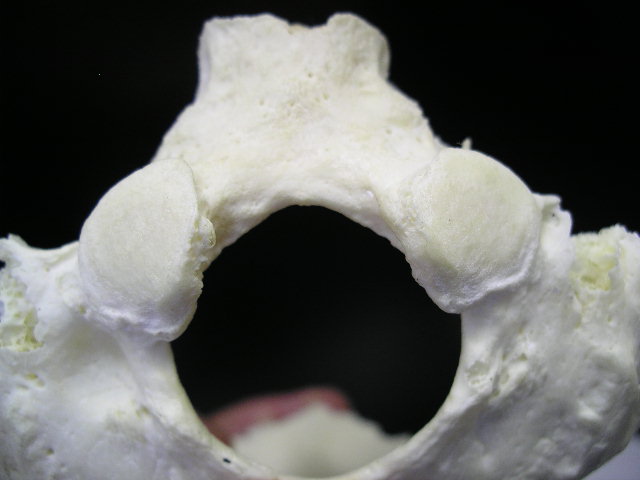 The antero-lateral margin
 of occiput to atlas
frequently yields reliable 
 alignment information…
…and eliminates a myriad of
 other malformation factors
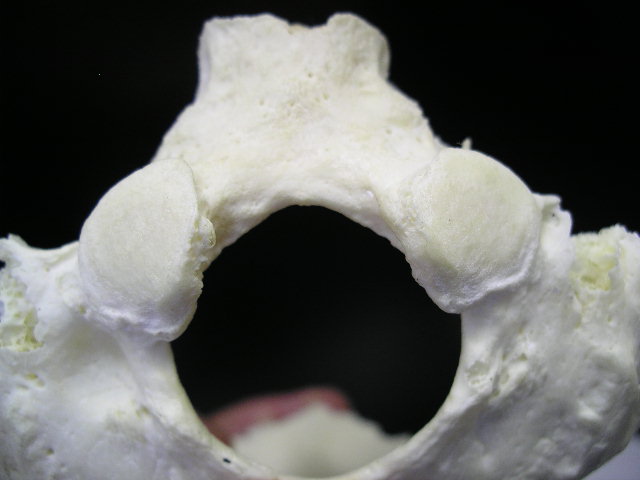 But it takes custom x-rays 
to see these margins.
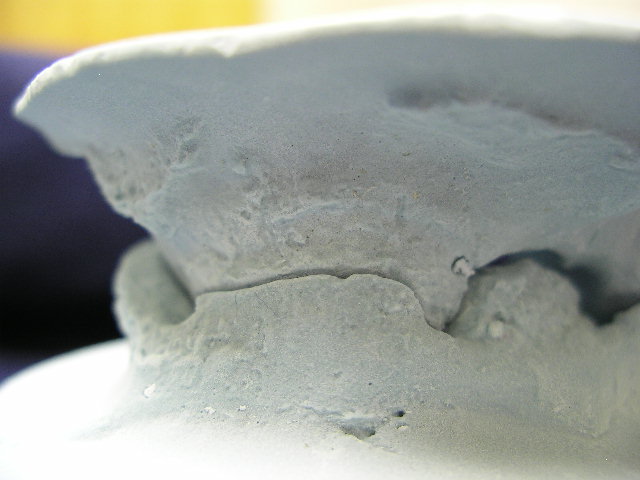 This precise cadaver mold of the 
 antero lateral margin of atlas to
 occiput shows the natural alignment
 that occurs at this part of the
 articulation.
Real bone atlas with matching cadaver mold of 
same atlas and partner occiput shows how the 
 antero lateral margins fit precisely
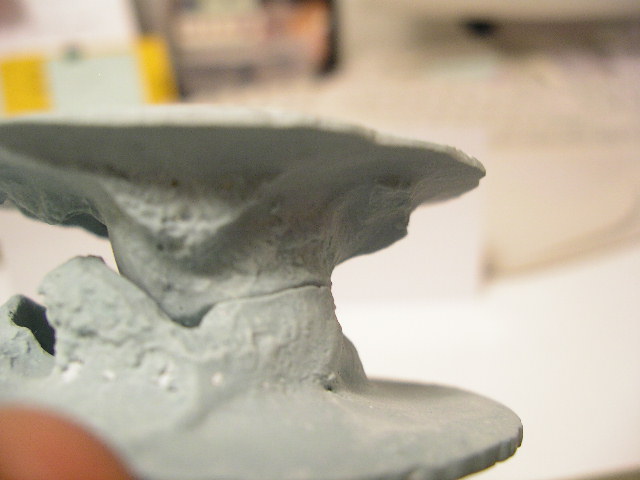 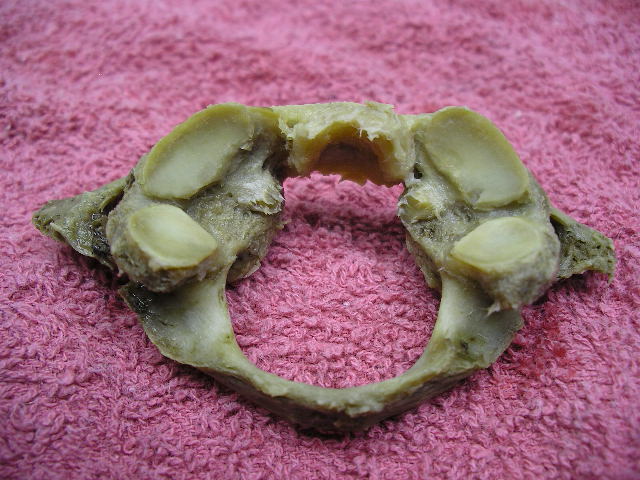 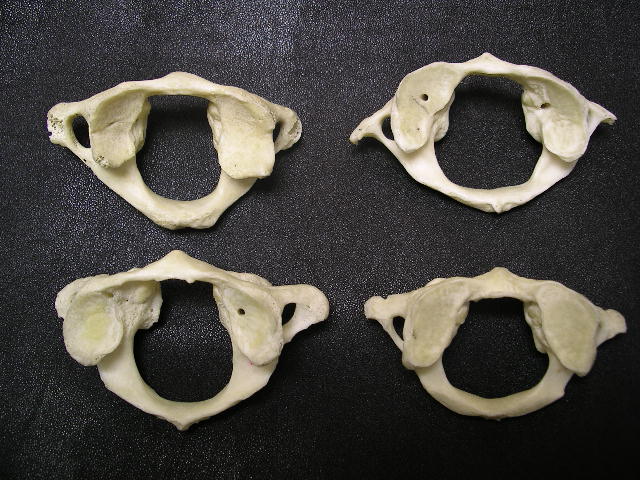 Antero lateral margins
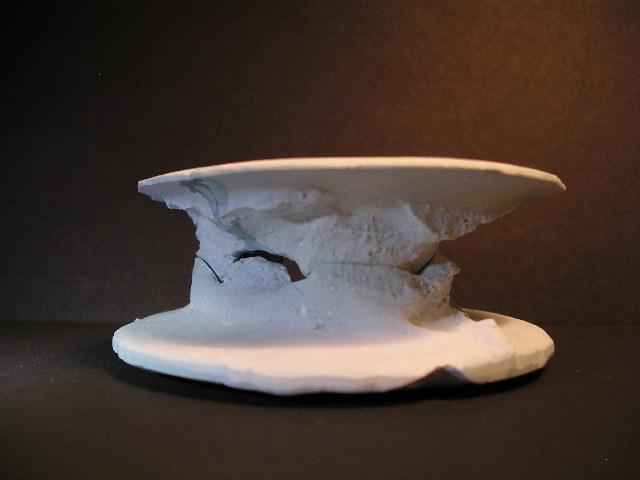 BJ diagonal cervical x-ray
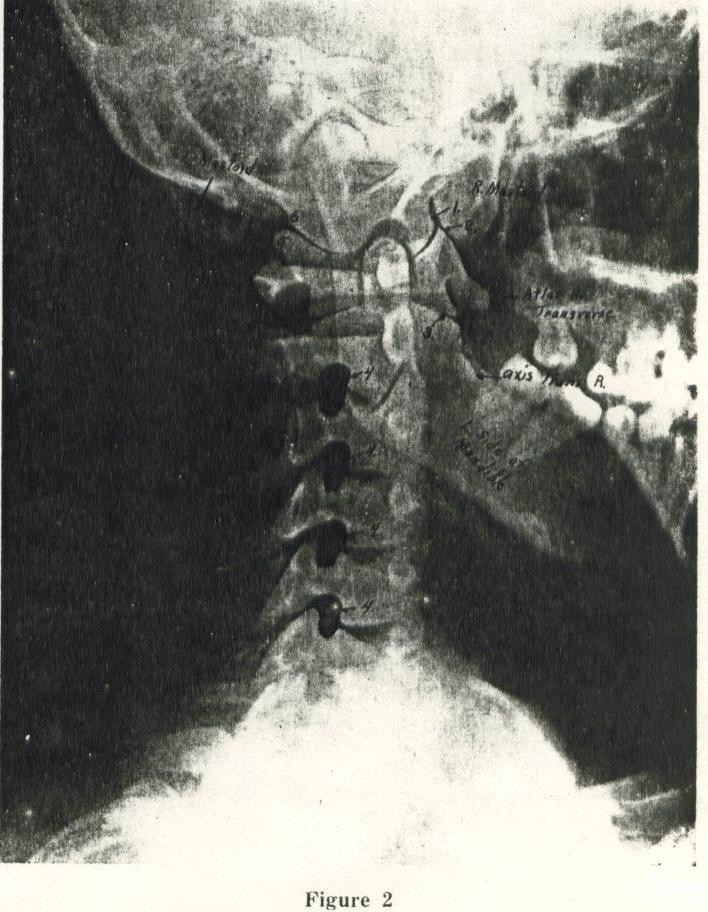 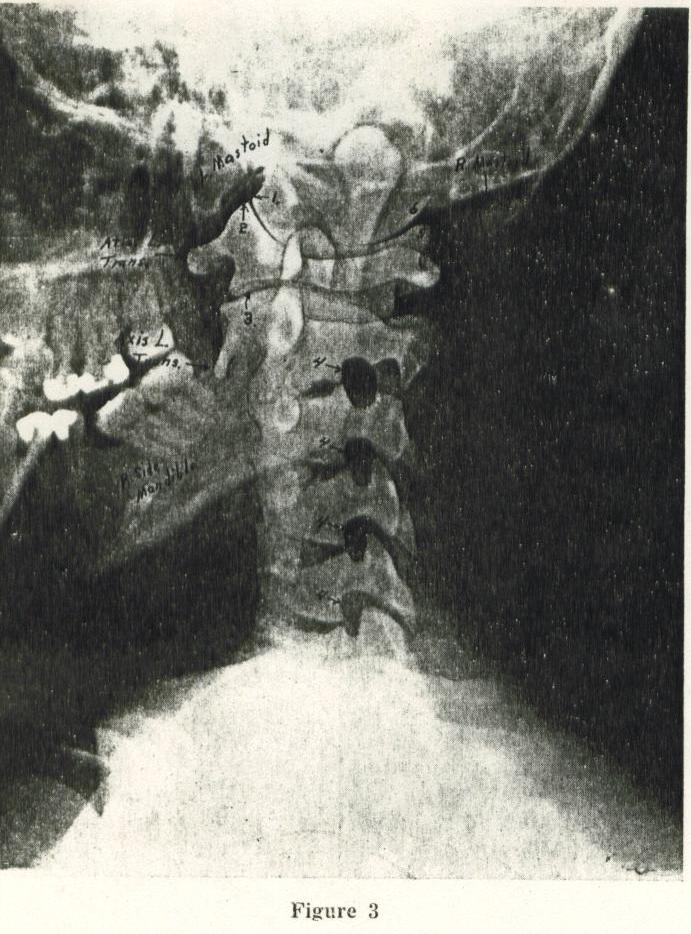 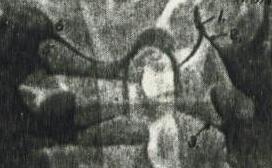 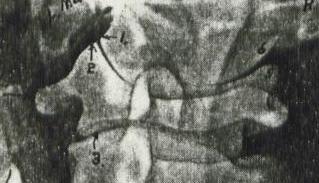 BJ turned the patient a standard 45 degrees
 and looked at the lateral aspect of the
  atlas /condyle margin for 
 misalignment information
Since partner condyles usually converge unequally
 Dr. Blair began customizing these views to look 
 specifically along the convergence of 
 each condyle.
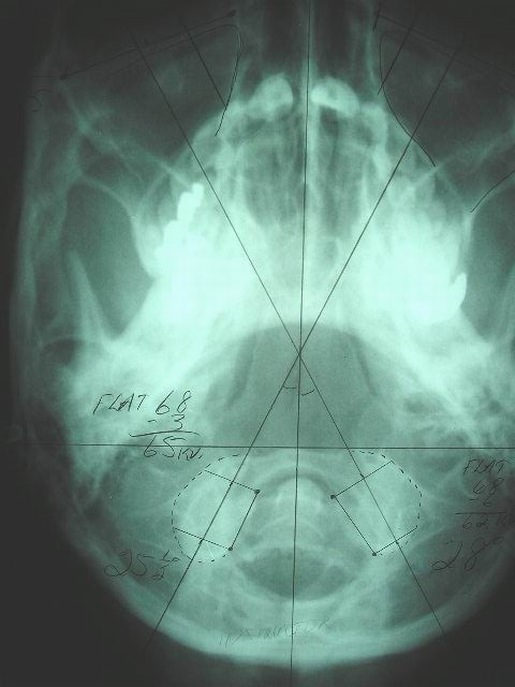 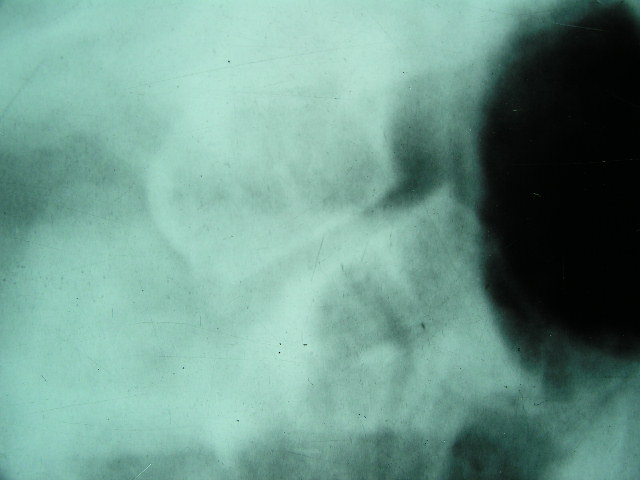 By determining condyle
 convergence from the base
 posterior 
a custom diagonal view
 would  reveal
 misalignment  usually
 not visible on other views.
overlapped
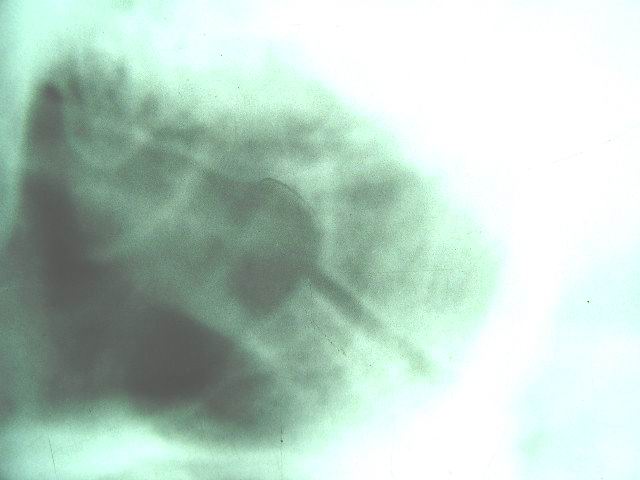 lined up
28
25
By viewing the articulation 
with “custom” made views, 
and with the aid 
of stereo x-rays,
the “malformation problem” 
 was significantly minimized.
It was discovered that viewing specifically 
along each condyle convergence
 revealed some very significant information
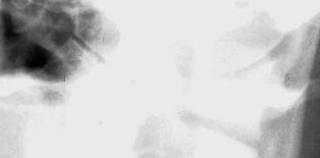 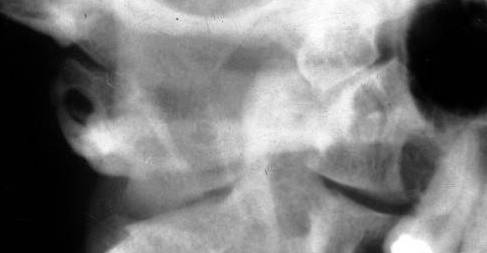 At first the information did not make sense
Atlas would show misalignment on one side..
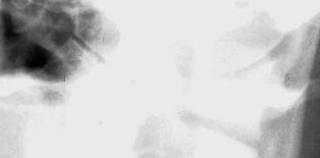 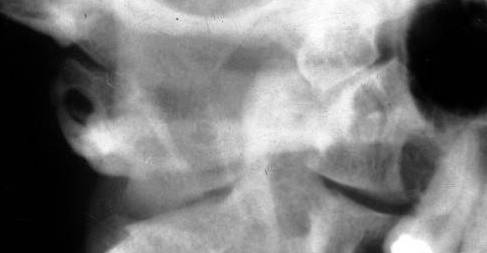 ..but in many cases
it would appear lined up on the other side
Was this just malformation?
We discovered the atlas moved in a different way
Atlas will track on one side, slip on the other
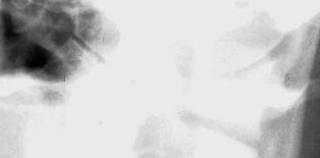 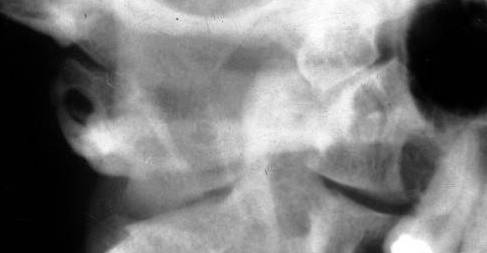 Because of this newly discovered atlas mechanical 
movement, we now need to rethink our adjustments
Blair x-ray analysis will show you exactly
how atlas moves how it should be corrected
Solving problems with custom made views adds to the excellence we strive
strive  
for in 
subluxation 
correction.
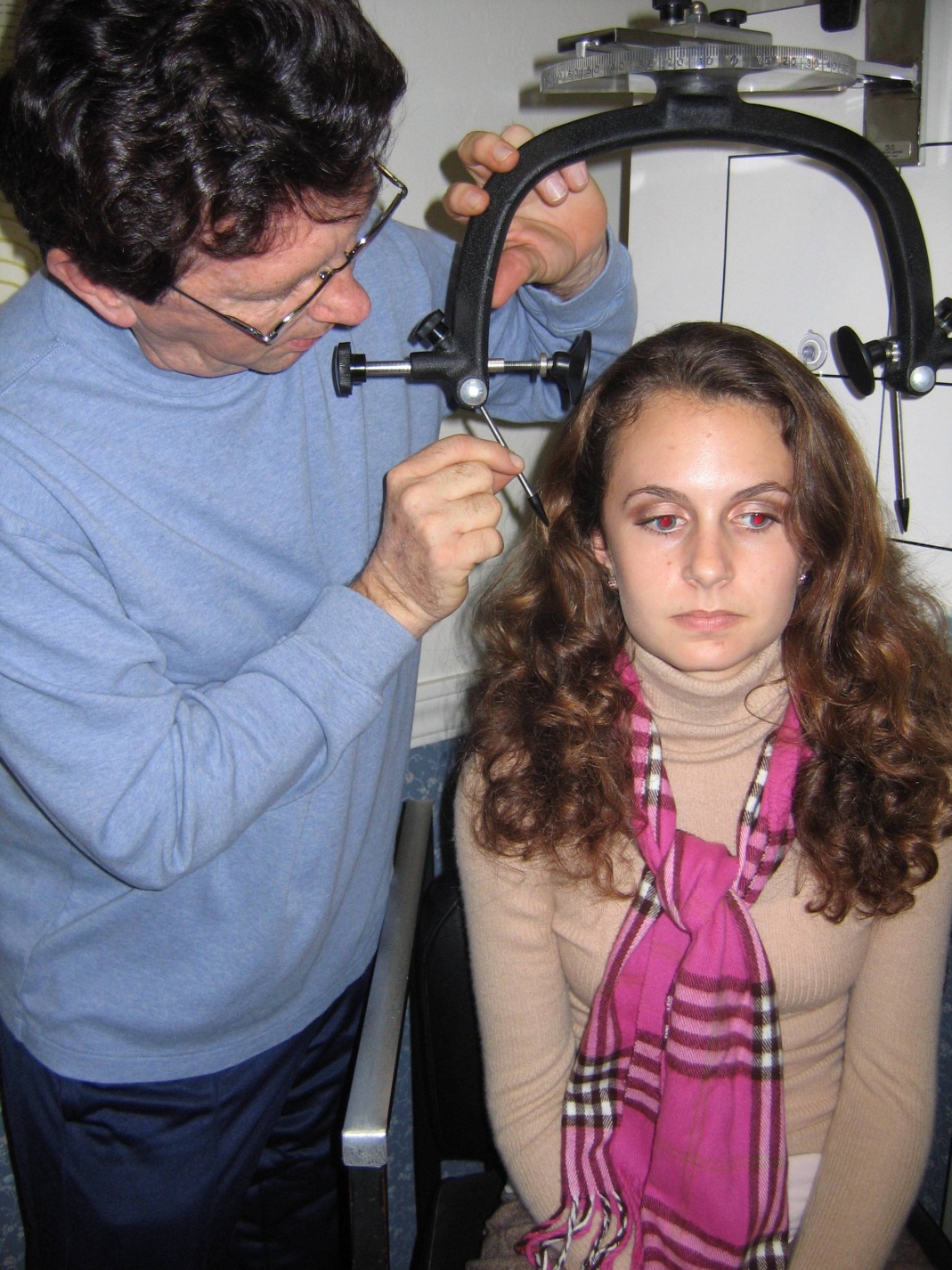 So what are these custom-made views and how do they give us more credible information?
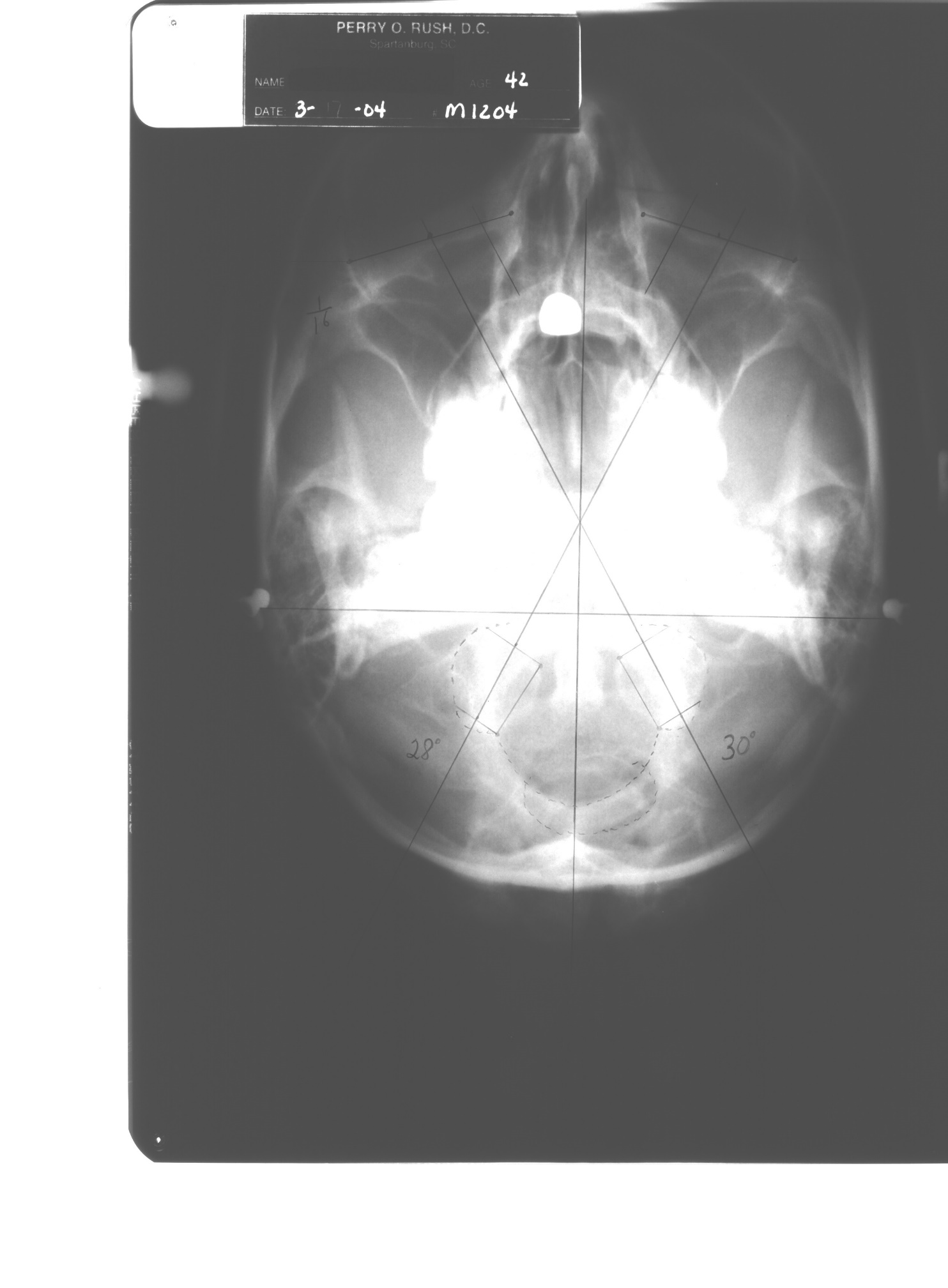 It starts with the base posterior
 to determine condyle convergence.

         Why?
28 degrees
30 degrees
When a misalignment occurs it does
 so at the articulation/joint.
Standard x-rays do not usually 
 view the joint in such a way
 that true misalignment is 
  properly revealed.
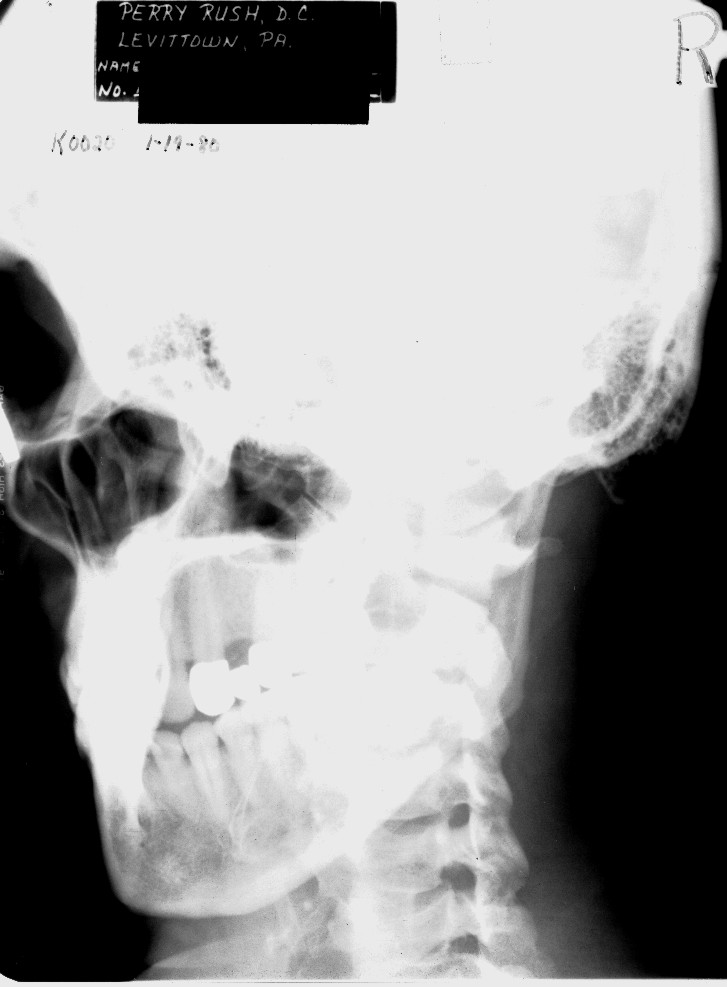 (Blair diagonal)
The patient is turned to see the true lateral aspect of
  the articulation by looking
   along the condyle convergence.
This area frequently
 provides more reliable 
misalignment information
than parts of the 
 vertebra more subject
 to malformation .
Here is a close up view
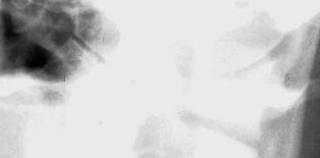 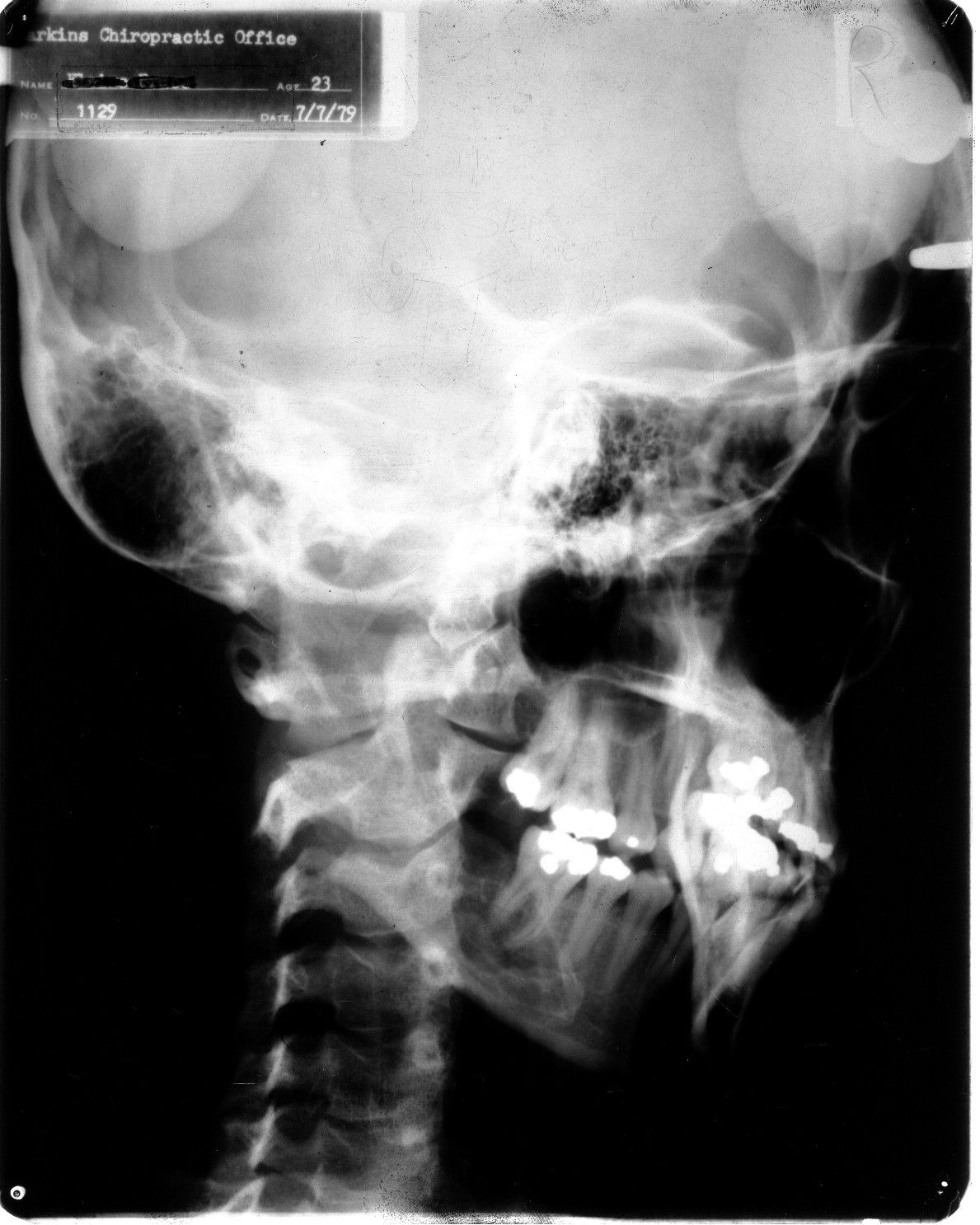 The patient is turned the 
    other way to see the
     true lateral aspect 
 of the other articulation.
Here is a close up view
 of the other side
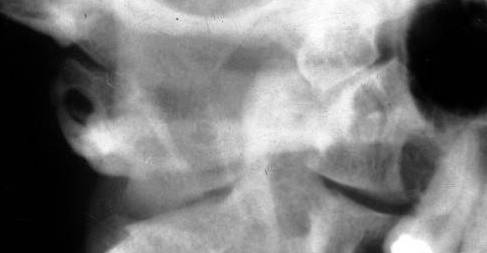 When a custom diagonal
is taken to view the
antero lateral margin..
you will 
 also see:
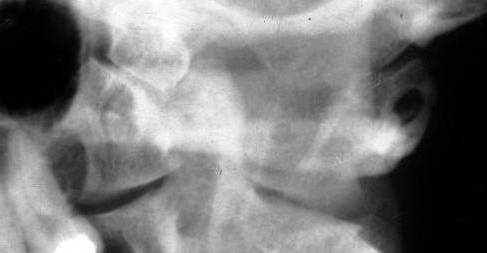 Slope of 
condyle
Convexity of
 opposite 
condyle
Anterior border
 of 
Foramen magnum
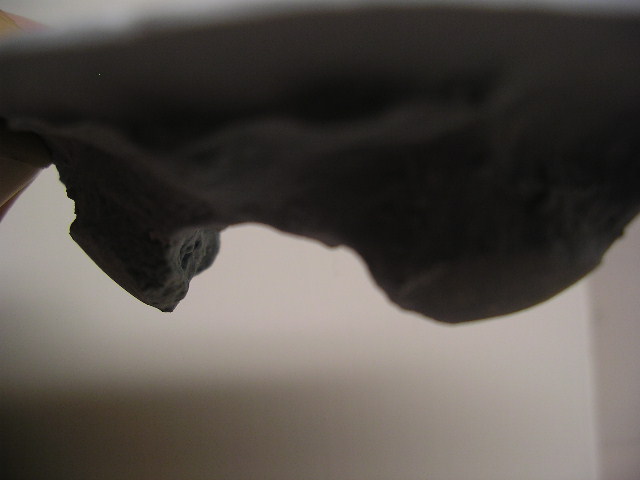 Mold of real occiput turned to
 see antero lateral margin
 (viewed from the anterior)
Slope of 
 rt. condyle
Anterior border
 of foramen
 magnum
Convexity of 
 left condyle
D.C’s who have studied Blair
Dr BJ Palmer-discoverer of the HIO system.
Dr. Don Kern-past President of Palmer College
Dr. Sid Williams-past President of Life College
Dr. Lyle Sherman-past Director of the BJ Research Clinic
Dr. Peter Martin-past President  of Palmer Florida
Dr. Elmer Crowder-B.J. Palmer’s personal chiropractor
Dr. Charlie Ward- Developer of Ward Management Services
Dr. Weldon Muncy-Dr. Blair’s right hand man in research
Dr. Elmer Addington-past Director of the Blair Clinic currently headed by Dr. Gordon Elder.
                                       AND
Certified Blair instructor, Dr. Jon Schwarzbauer…
teaches the Blair adjusting course and assists students on the health center floor.
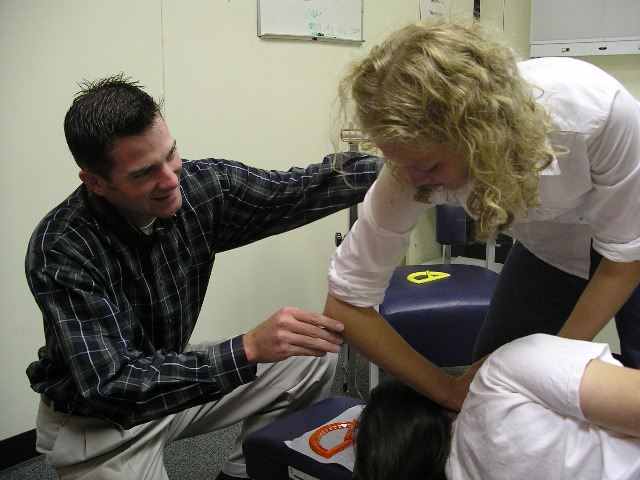 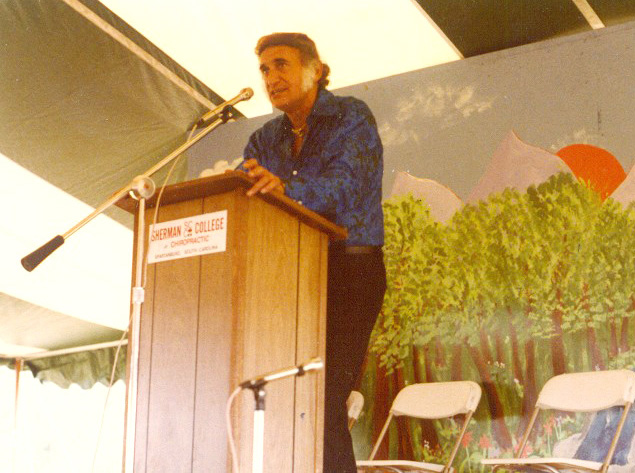 1980 – At Sherman Lyceum 
 ADIO president, Reggie Gold recruits
 Perry Rush, D.C., to teach “Blair” at
  ADIO
Then…
..and now.
Pres. of Life Chiropractic
College
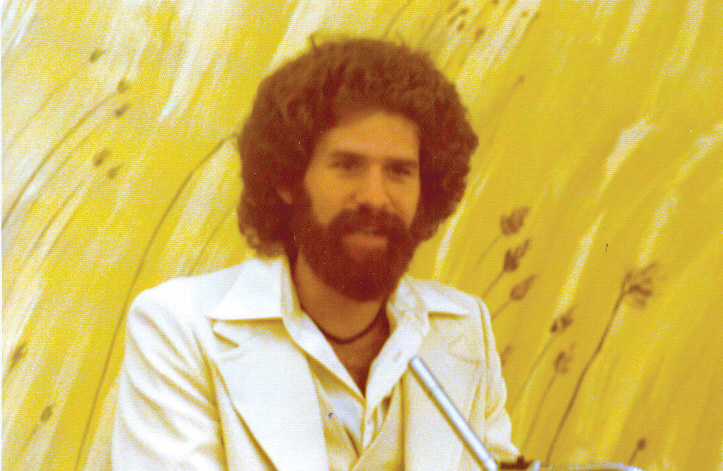 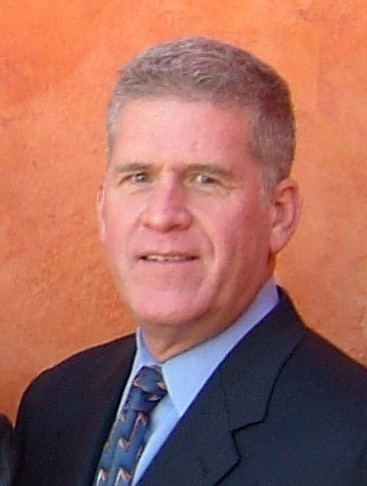 “Easy” Riekman teaches
 Blair course at Sherman
 in the early years.